Welcome to our Phonics information sharing session
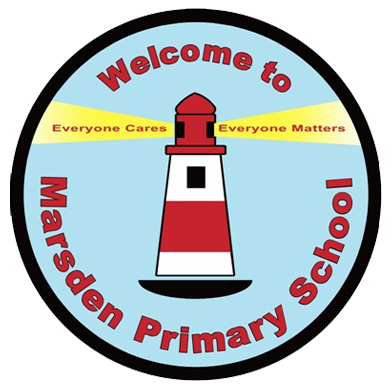 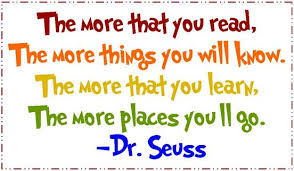 Phonics and Early Reading
Part 1 – How we teach phonics

Part 2 – How we teach reading

Part 3 – Supporting at home
What is Phonics?
Phonics is a way of teaching children how to read and write.

It helps children hear, identify and use different sounds that distinguish one word from another in the English language.
Did you know?
The English language has:-

26 letters

44 sounds

Over 100 different ways to spell
 those sounds
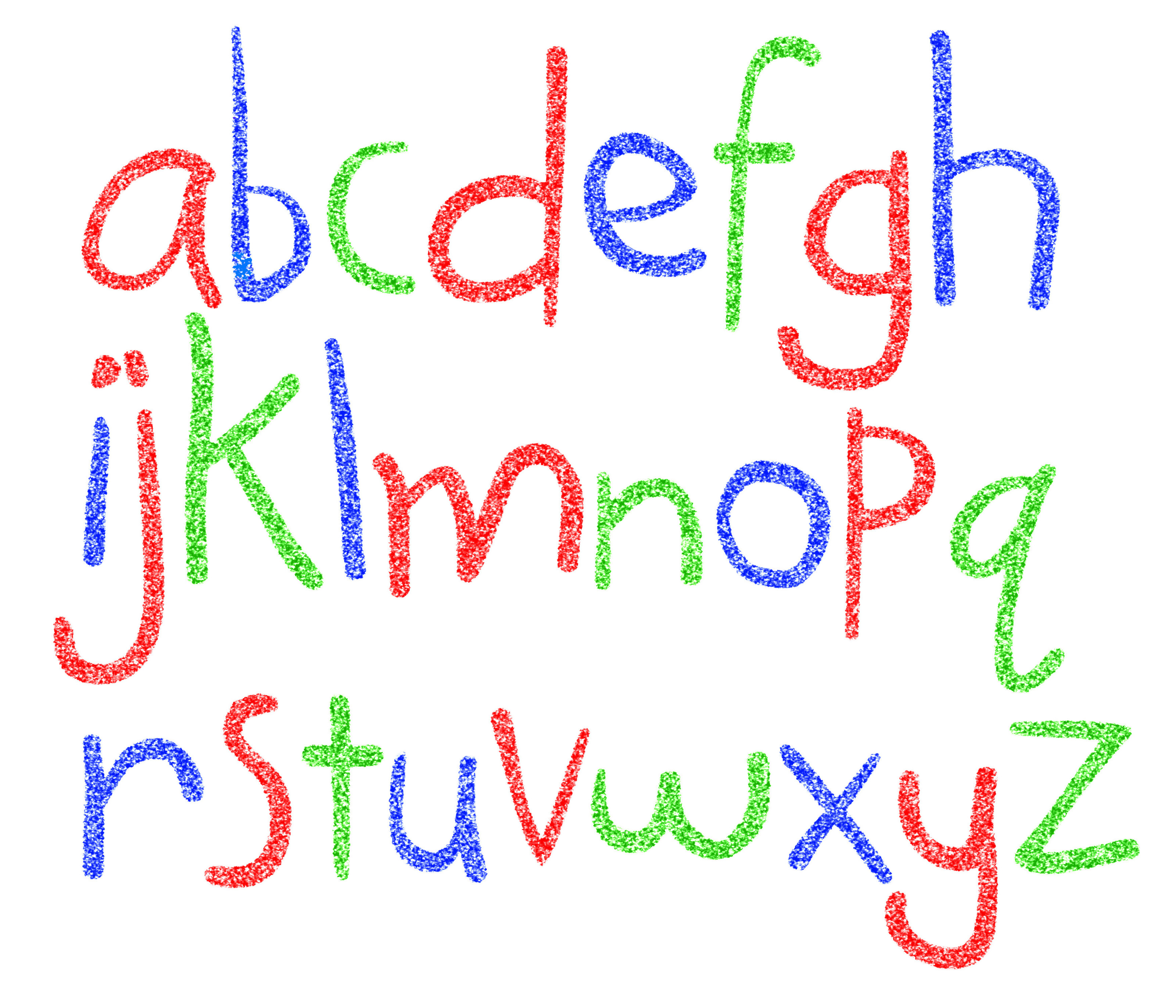 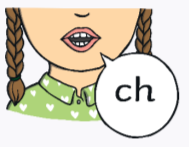 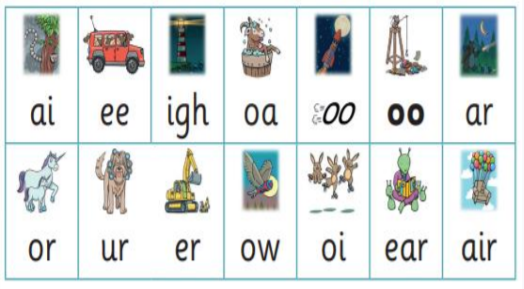 New DFE Guidance for Early Reading and Phonics
The journey to independent reading and writing begins with Phonics
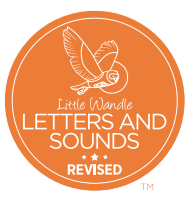 www.littlewandlelettersandsounds.org.uk
Why ‘Little Wandle’?  
Excellent training for all staff to ensure consistency.
Every aspect of phonics and reading included in a detailed, thorough and systematic approach.
Engaging resources without distracting from the learning.
Comprehensive system for identifying and supporting children requiring extra help 
Useful support for parents.
[Speaker Notes: Government changes mean a change (for the better) in how we teach phonics and reading at school   - make sure there is consistency throughout
Early reading is the stage where children are learning to become fluent readers through the use of phonics]
How we teach Phonics…
Daily Phonics sessions with additional small group/ individual ‘Keep up’ sessions.
Specific order of teaching
Synthetic phonics
v-e-t
Correct pronunciation is vital  - Videos on LW
https://www.littlewandlelettersandsounds.org.uk/resources/for-parents/
Revisit previously taught sounds at
start of each lesson
Repeated practice
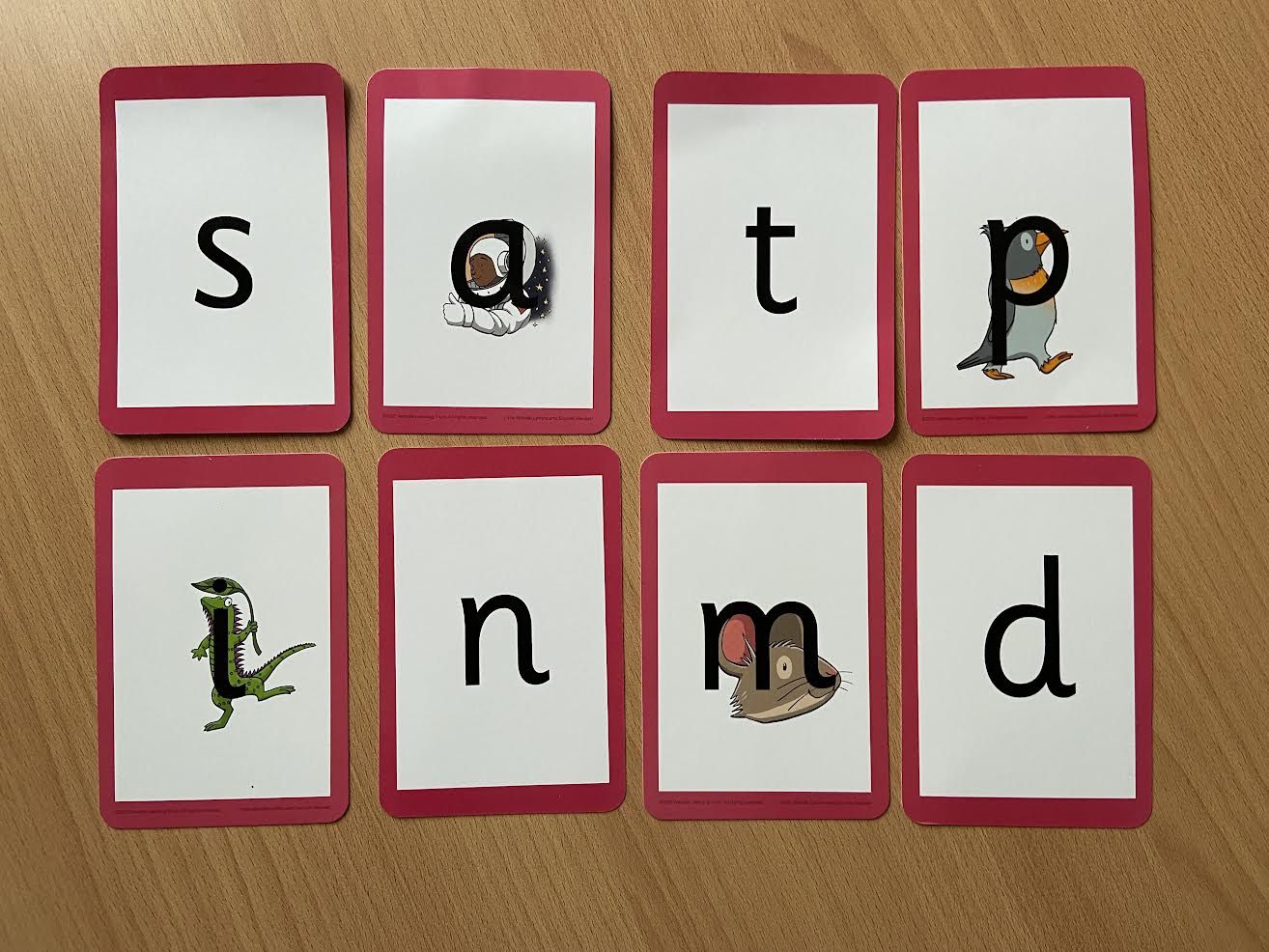 [Speaker Notes: Phonemes taught in order         start to read words asap  
LW has a picture pneumonic to help children remember the phoneme/grapheme]
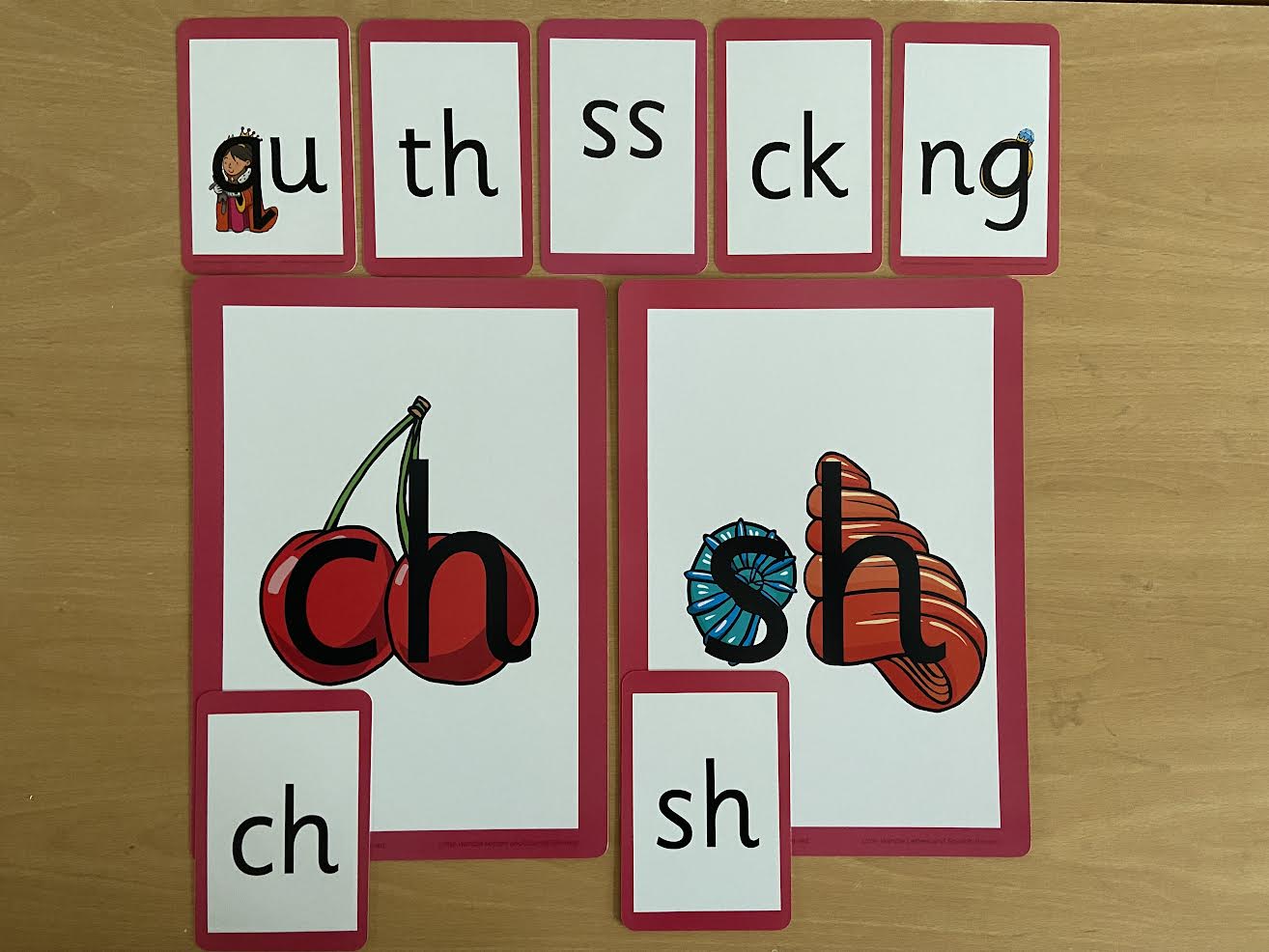 [Speaker Notes: Early digraphs  mostly consonant digraphs – 2 letters 1 sound]
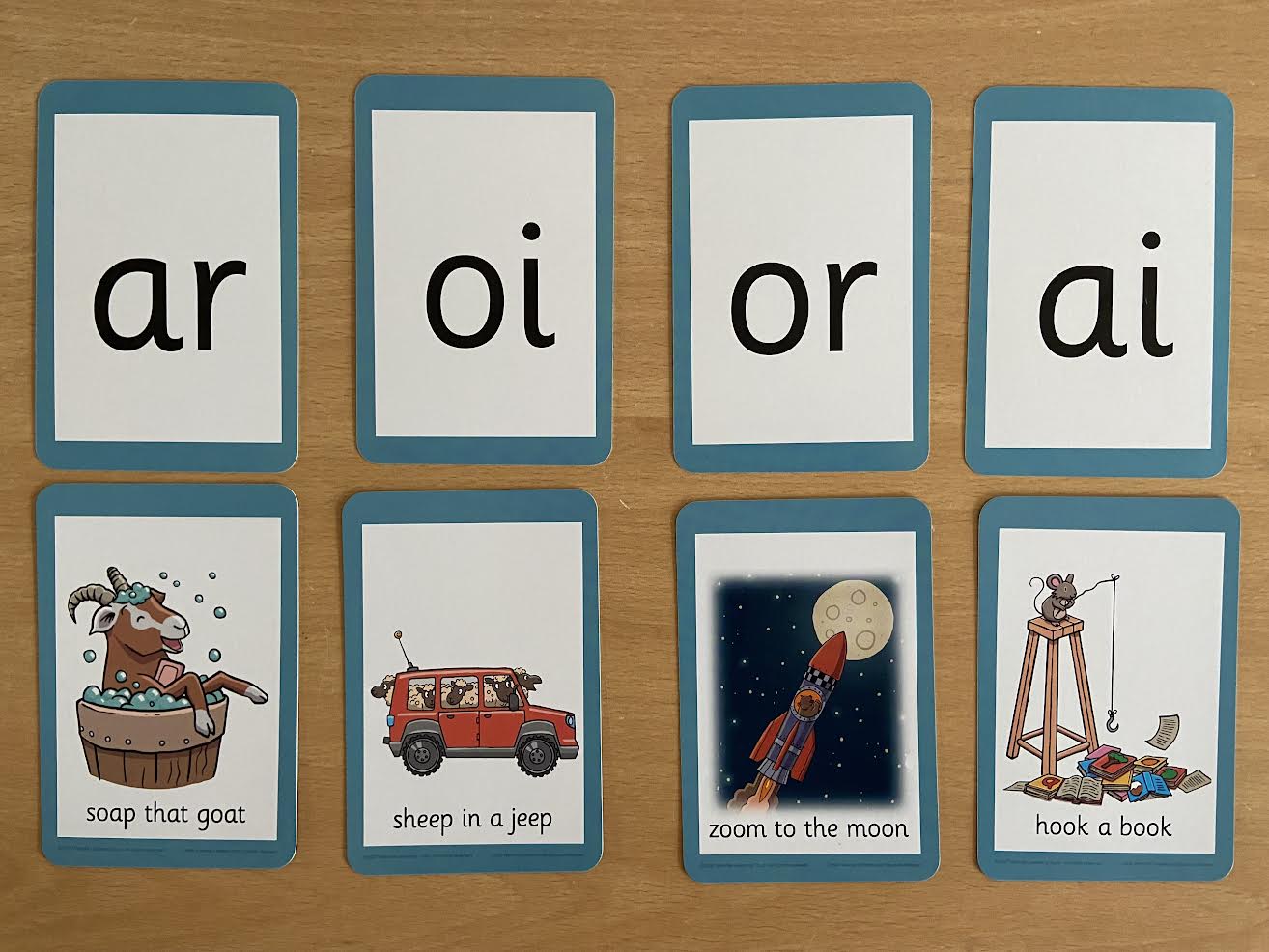 [Speaker Notes: Vowel digraphs taught with a short caption to help children remember
Also trigraphs igh, air]
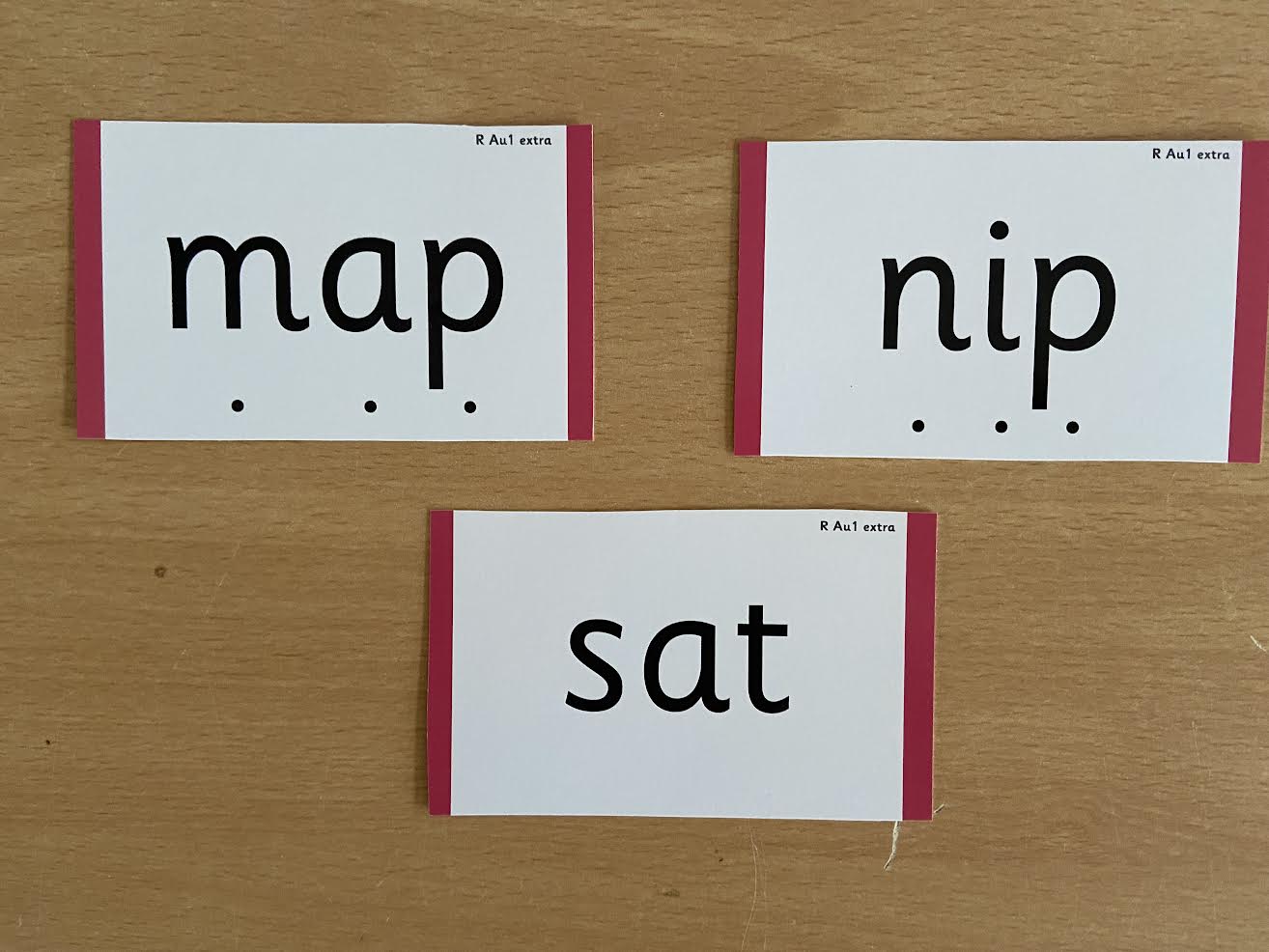 [Speaker Notes: During phonics lessons we use Sound buttons so we can sound talk and blend to read]
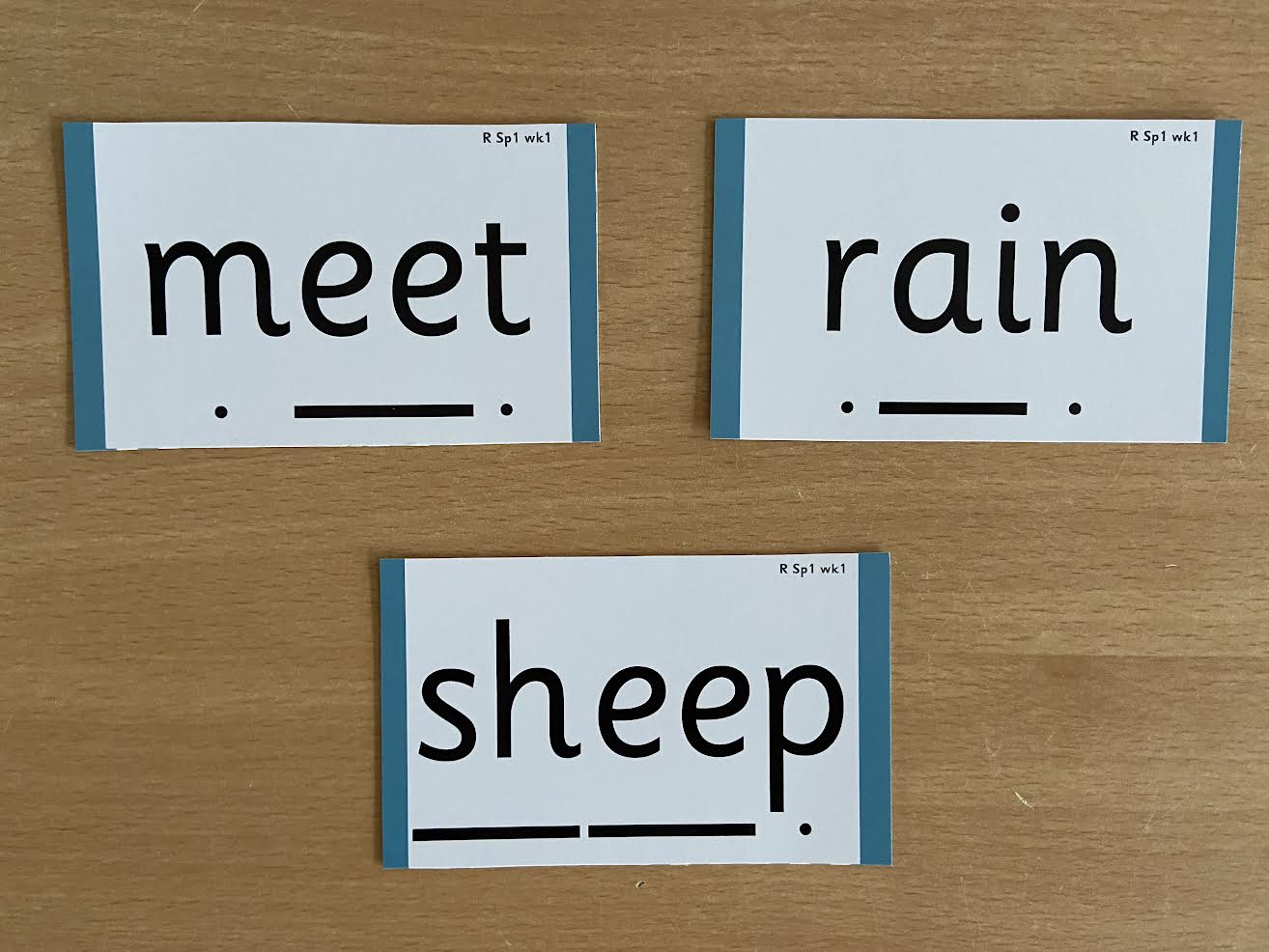 [Speaker Notes: Digraphs have a zip to sound talk and blend]
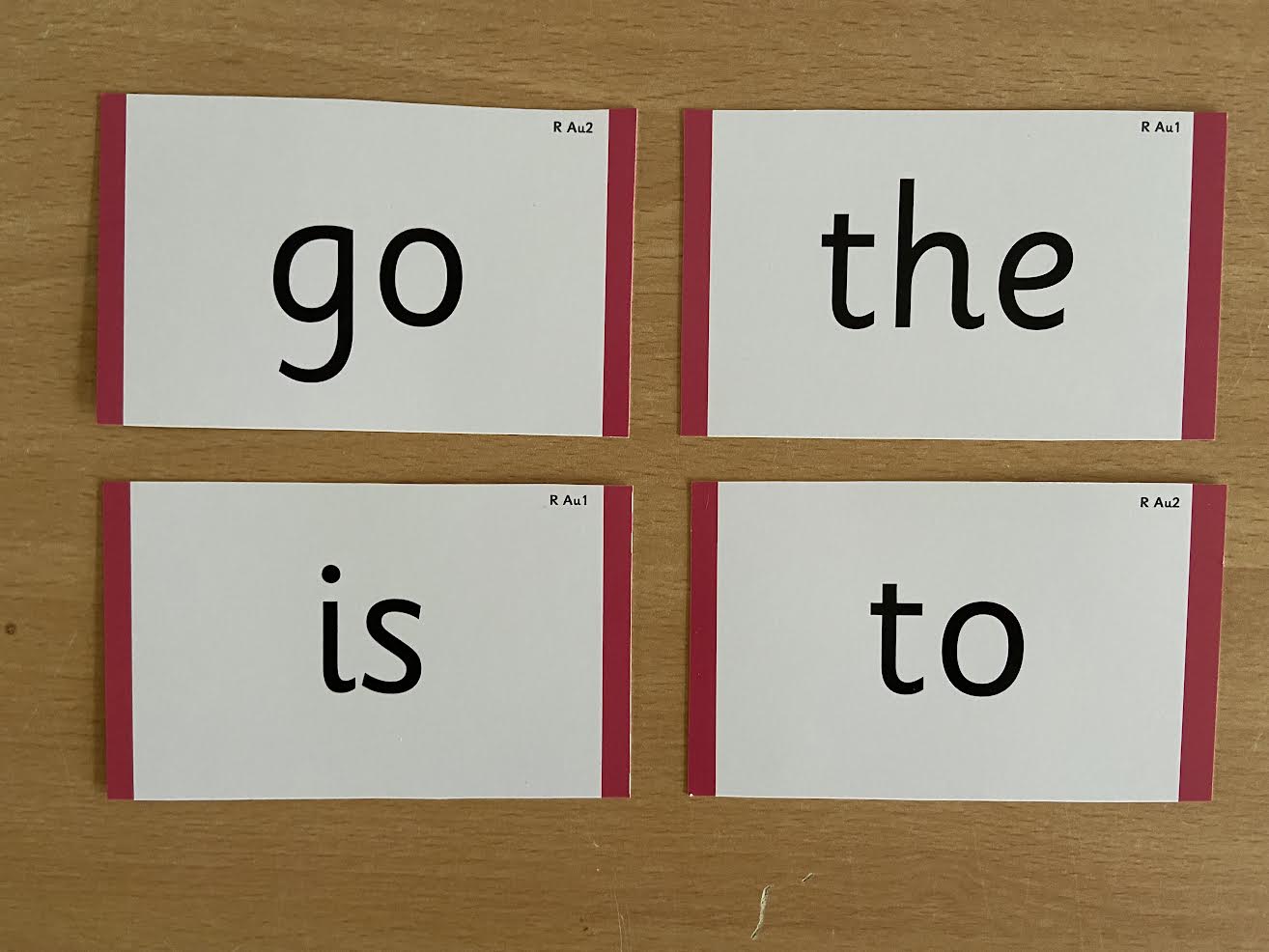 [Speaker Notes: Words that do not follow the rules and cannot be decoded – tricky words/  exception words 
Chn are taught what part of the word is tricky]
You may hear your children say…
-phonics (also known as ‘synthetic phonics’) – The teaching of reading by developing awareness of the sounds in words and the corresponding letters used to represent those sounds.
-phoneme - Any one of the 44 sounds which make up words in the English language. 
-grapheme – How a phoneme is written down. There can be more than one way to spell a phoneme. E.g-the phoneme ‘ay’ is spelt differently in each of the words ‘way’, ‘make’, ‘fail’, ‘great’, ‘sleigh’ and ‘lady’. 
-blending – Putting together the sounds in a word in order to read it, e.g. 
‘f – r – o – g, frog’ 
-segmenting – Breaking a word into sounds in order to spell 
them, e.g. ‘frog, f – r – o – g’’
-Digraph- 2 letters making one sound 
-Trigraph- 3 letters making one sound
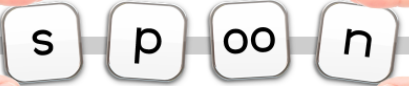 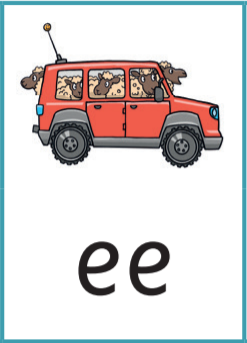 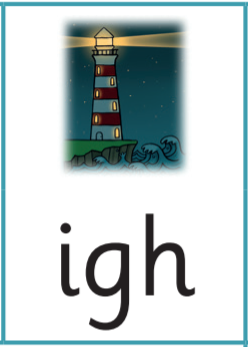 Reading
Learning to read should be
 a positive experience
We want children to
 love reading
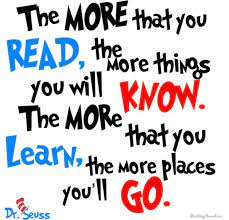 Reading should be 
enjoyable
We want children to read 
for pleasure and be life 
long readers
Reading underpins children’s access to the curriculum 
and clearly impacts on their achievement
[Speaker Notes: We all know how important learning to read is and the impact it has on a childs success  - it has to be a positive experience
Whats the reality?  Reluctant to read because they find it hard
Frustration  stress   tears – that’s just the parents
Important to look at the big long term picture]
Once children have a secure knowledge of a number of
GPC’s (Grapheme Phoneme Correspondences)
and are confidently blending, they will be ready for 
reading books.

Prior to this they may have wordless books which develop great language skills and teach children the layout of books and how to handle books.
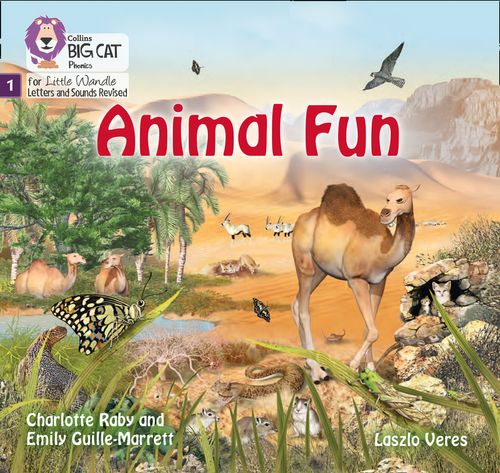 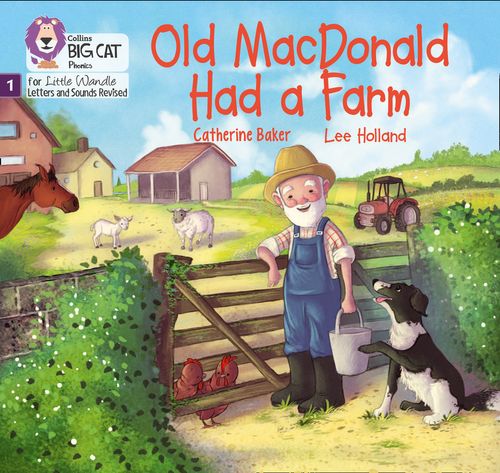 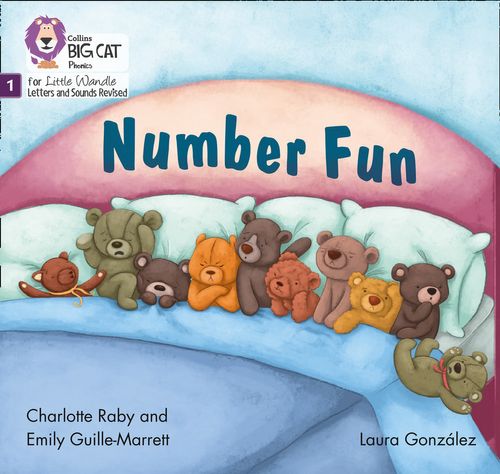 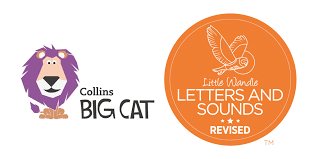 How we teach reading
Books are :
Reading practice sessions are :
matched to children’s
secure phonic knowledge 
and word reading
Timetabled 3 times a week
Taught by trained teacher or
 teaching assistant
read three times
Taught in small groups
sent home
[Speaker Notes: Quite a big difference to how reading was previously taught]
Reading Practice Books carefully matched so children can read 
fluently and independently

3 Reads – each one begins with some quick sounds and words practice

Decoding


Prosody
      (intonation, expression)

3.   Comprehension

When children take their book home to read they should be 95% fluent.
Please do not worry that a book is too easy – your child needs to develop
fluency and confidence in reading.  Re-reading a book  they have had before
helps develop fluency – this is the goal.

Celebrate their success!!!
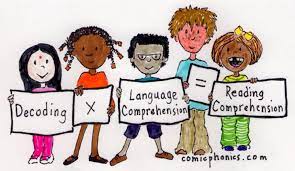 How do we decide which books children read?

Children are assessed, then LW matches which books 
Should be allocated for their secure phonic knowledge.


Children will take their Reading Practice Book home
(after reading it 3 times in school)
.

Share the front cover page before reading – this 
cover sounds and words contained in the book.


Celebrate, praise, talk about the book with you child.


Please make sure books are in book bags and
returned by Wednesday as they may be 
needed for other groups.

Please look after our books – lost or damaged books will need to be replaced.
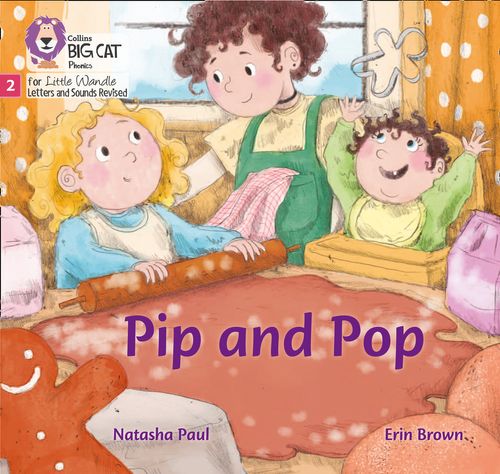 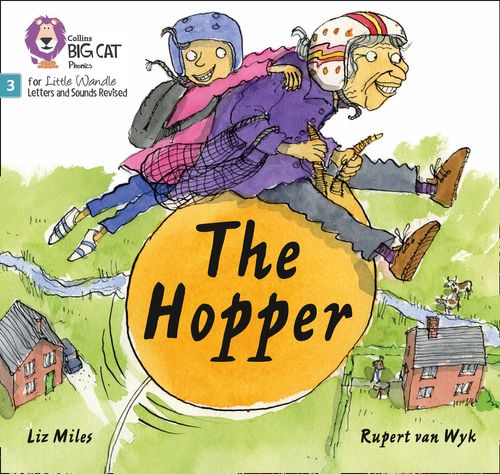 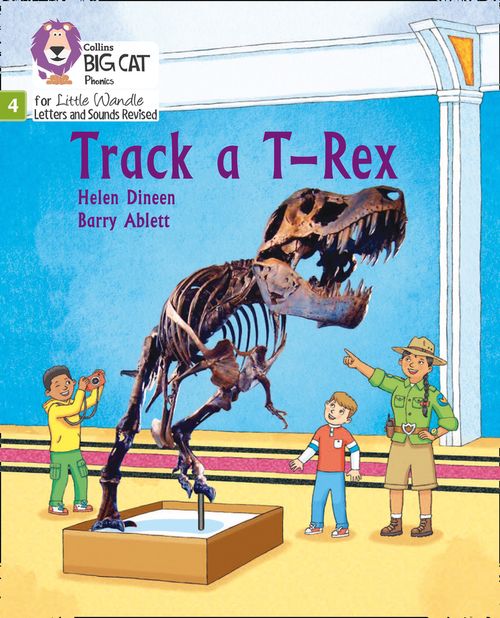 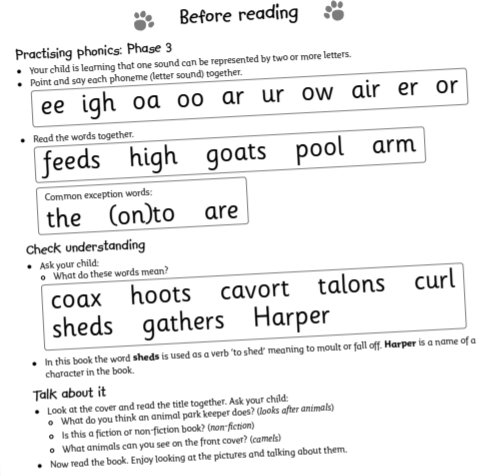 [Speaker Notes: Children will not be changing book multiple times a week as previously
Reading groups will be set up so you will be notified of when your book will be sent home/ need to be back in school
Groups will change!]
Supporting at home.
Reading for pleasure books
Children will also bring home a ‘reading for pleasure book’ from our class library each week.

To become lifelong readers, it is essential that they read for pleasure.

Children may not be able to read this book independently but these books offer a wealth of opportunities for talking about the pictures and enjoying the story or information text.

Enjoy the book together and 
foster a love of reading!
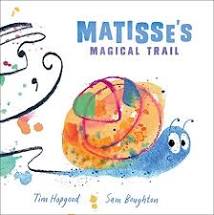 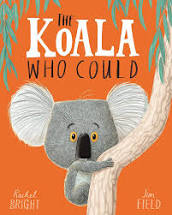 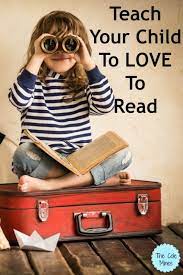 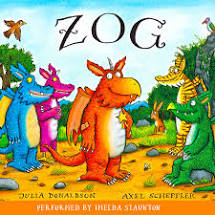 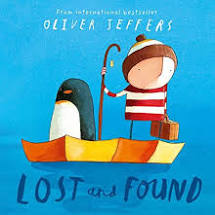 What else can you do?
Please look at the Little Wandle videos and guidance for parents.

Support children in learning the alphabetic code.

Let your child “show off” their reading to you and celebrate and praise all the way!

Share books with your children for pleasure.

Support school in helping your child learn to read.
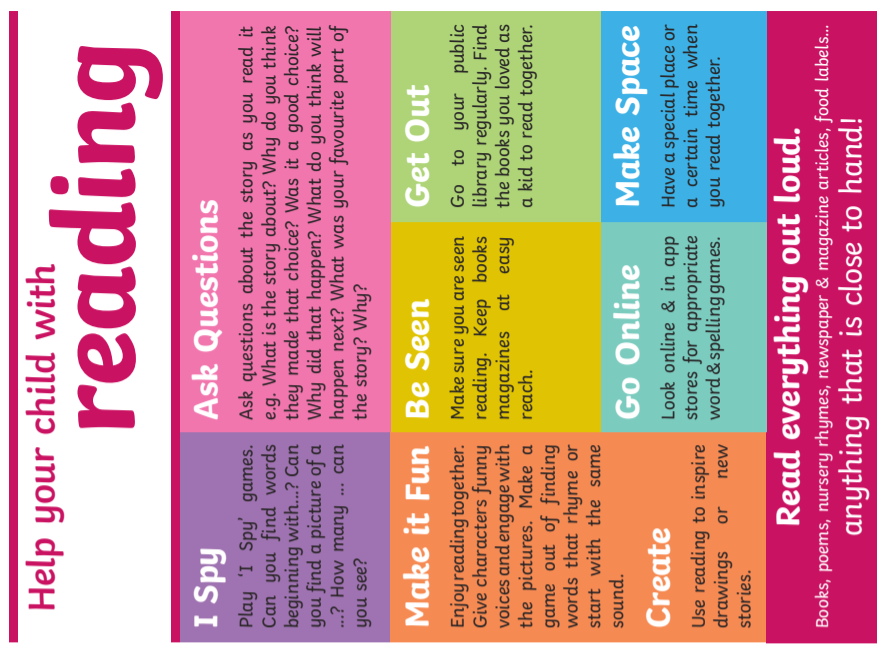 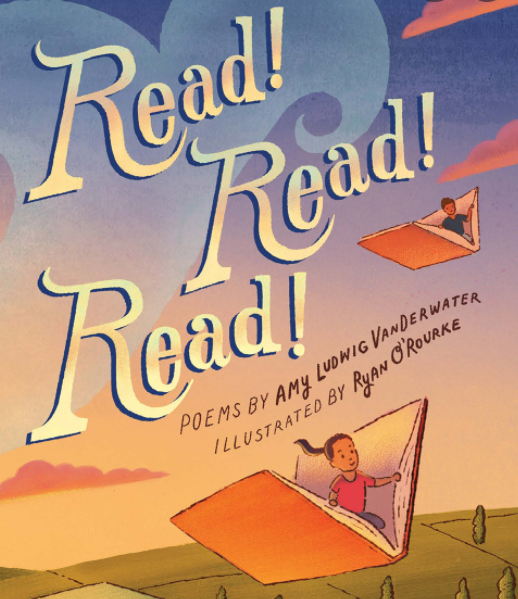 Any Questions?
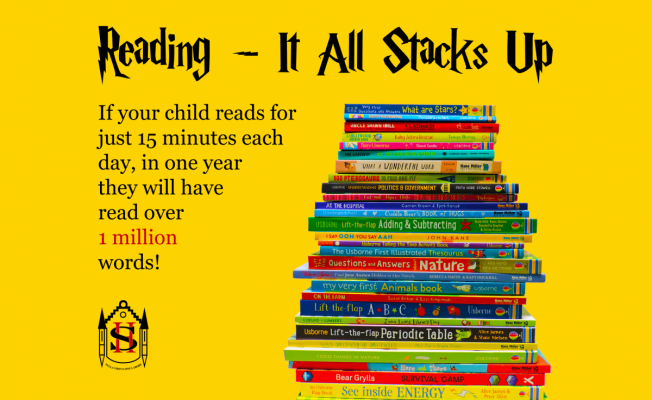 www.littlewandlelettersandsounds.org.uk